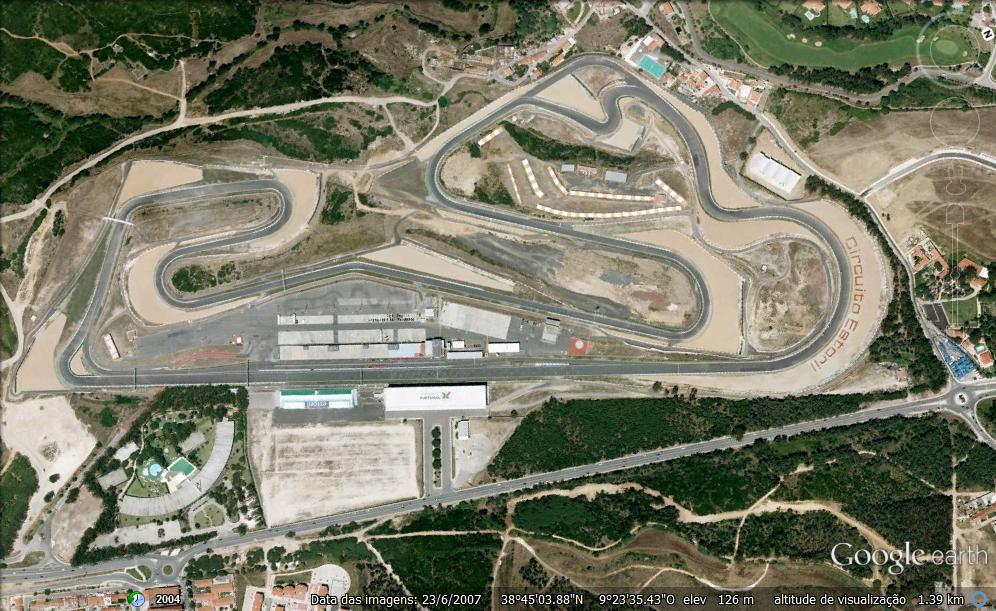 Secretariado
ÁREA DE TRANSIÇÃO
PARTIDA/CHEDADA
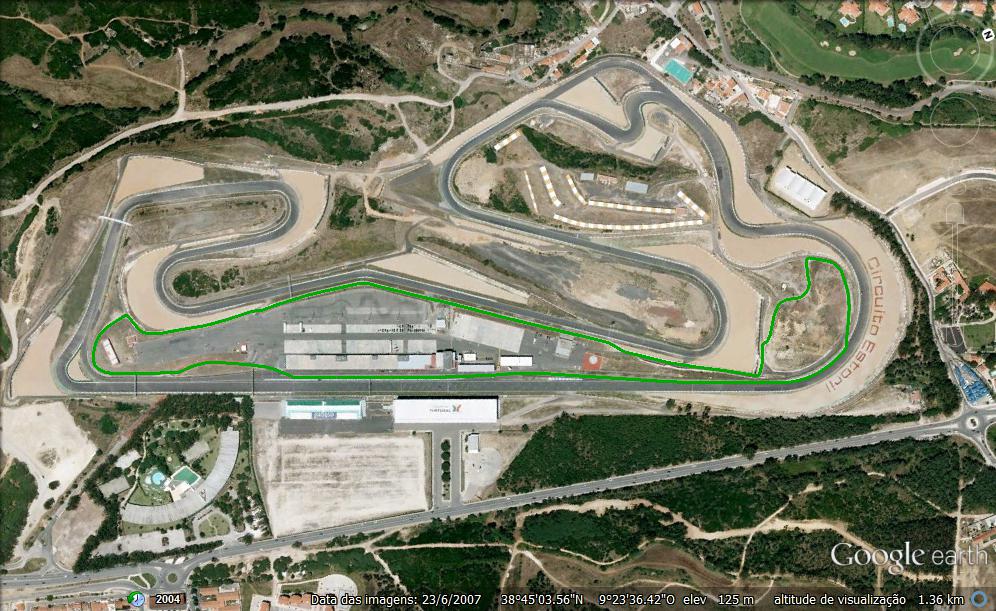 Corrida
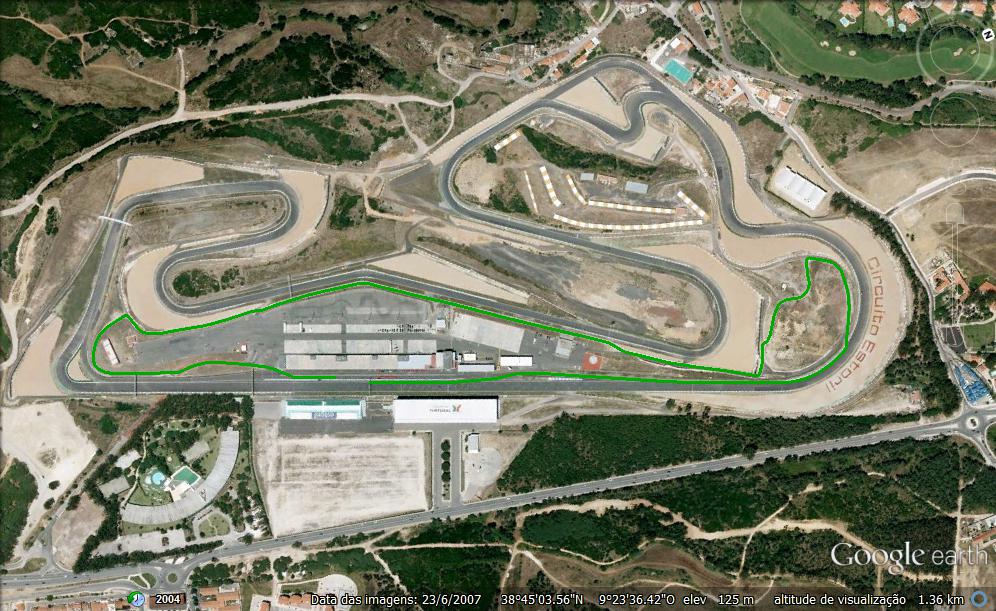 Início do Ciclismo
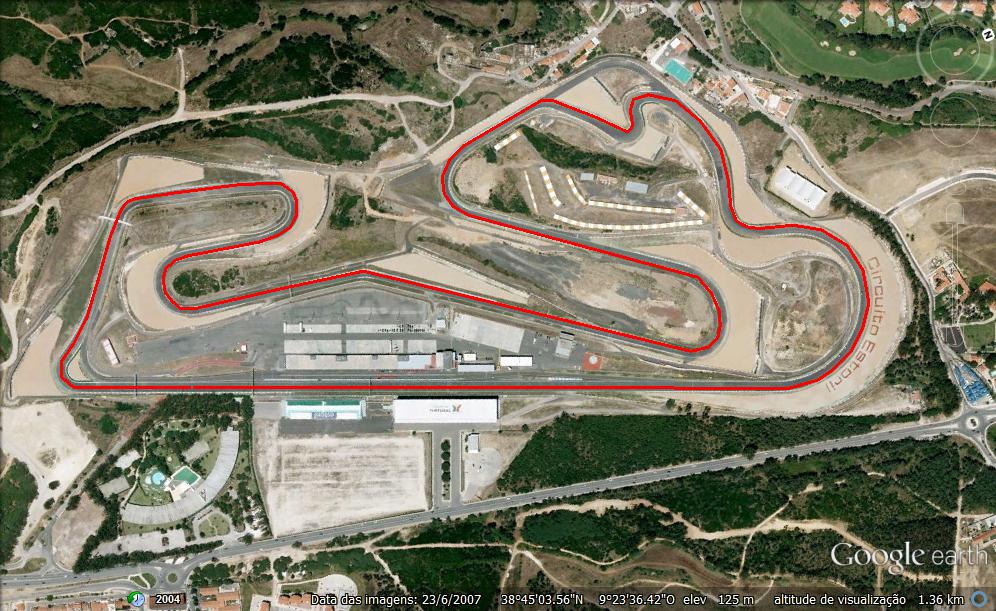 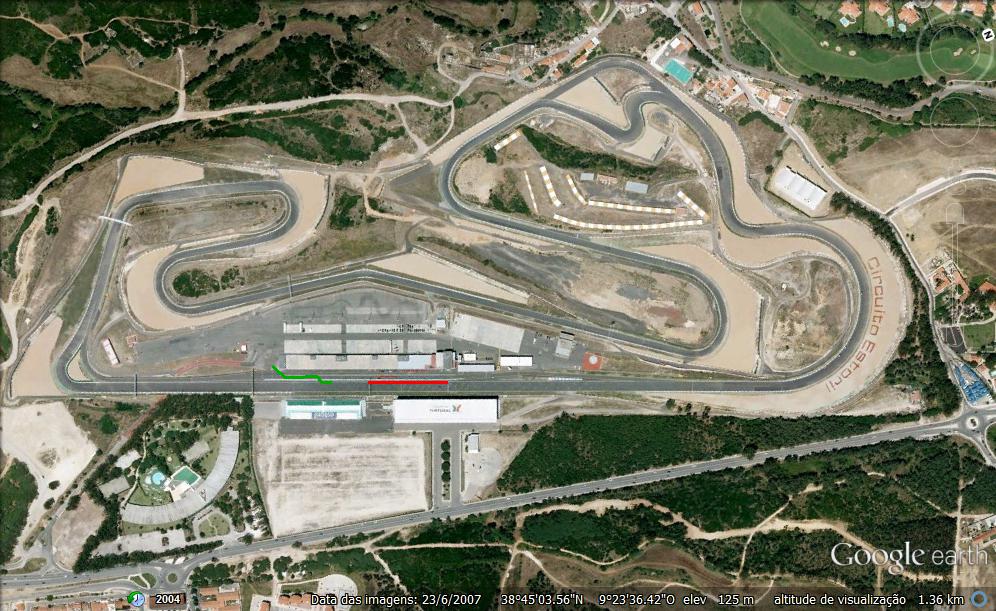 Ciclismo (Final da 5ª volta)
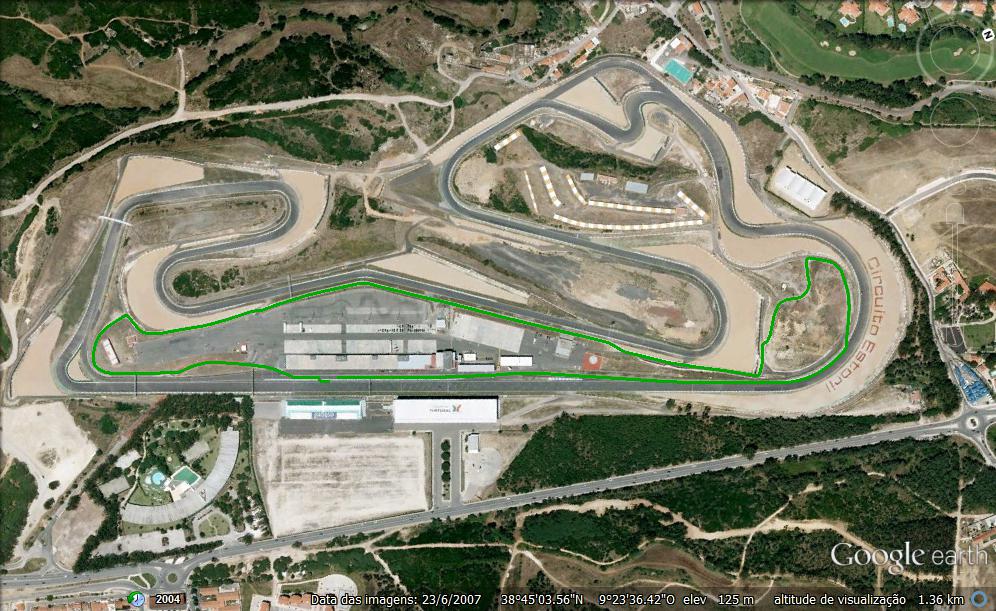 Corrida
CHEDADA